Bài : luyện tập (trang 46)
HOẠT ĐỘNG 1: KHỞI ĐỘNG
Truyền điện
HOẠT ĐỘNG 2: THỰC HÀNH, LUYỆN TẬP
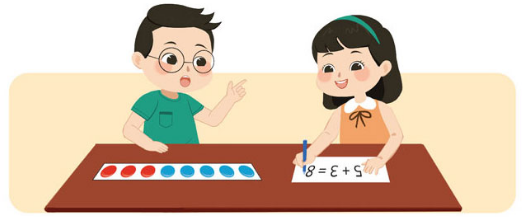 Bài 1: Số?
Quan sát tranh và các thanh chấm tròn làm bài 1 vào vở bài tập
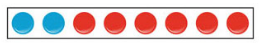 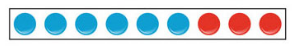 8
?
2 + 6 =
?
9
6 + 3 =
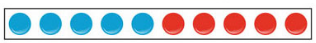 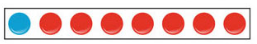 8
?
10
?
1 + 7 =
5 + 5 =
Bài 2: Chọn kết quả đúng với mỗi phép tính:
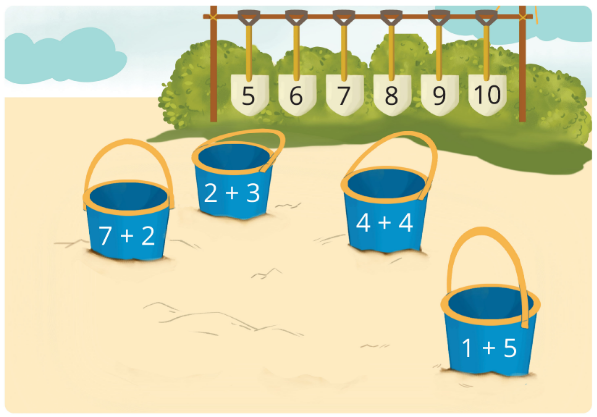 Thảo luận nhóm đôi
Bài 3: Tính:
7 + 1
9 + 1
a)
= 8
= 10
6 + 3
= 9
1 + 7
1 + 9
= 8
= 10
3 + 6
= 9
10 + 0
b)
= 10
8 + 0
7 + 0
= 8
= 7
0 + 10
= 10
0 + 8
0 + 7
= 8
= 7
Bài 4: Nêu phép tính thích hợp với mỗi tranh vẽ:
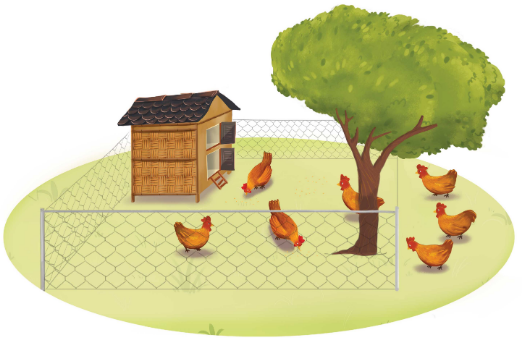 b)
a)
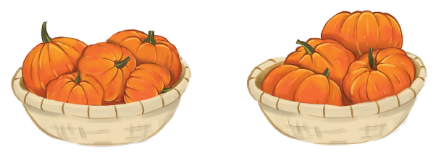 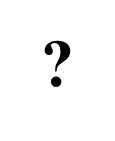 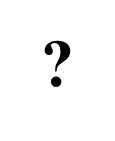 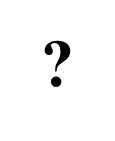 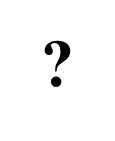 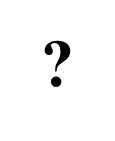 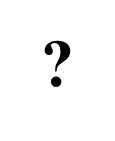 4
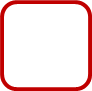 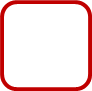 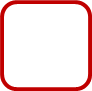 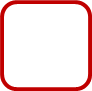 4
9
+
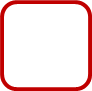 /??
=
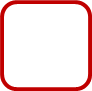 /??
=
3
7
+
5
?
?
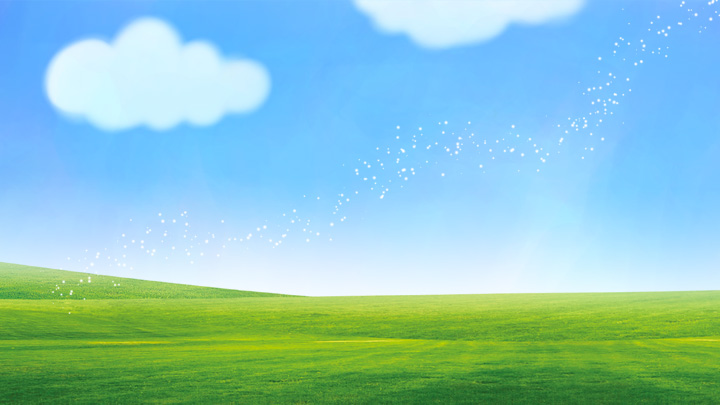 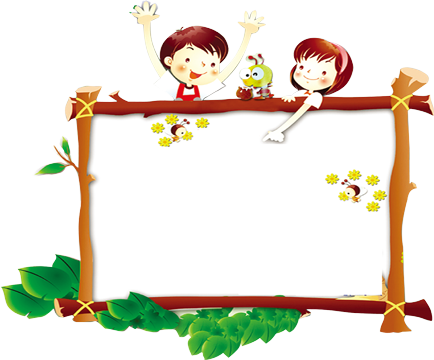 校园
安全
Thư giãn
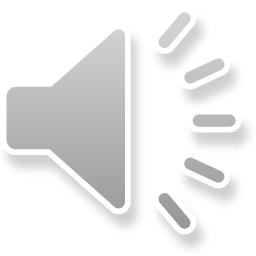 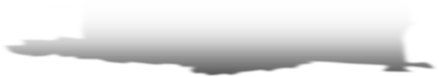 HOẠT ĐỘNG 3: VẬN DỤNG
Kể các tình huống trong thực tế liên quan đến 
phép cộng trong phạm vi 10?
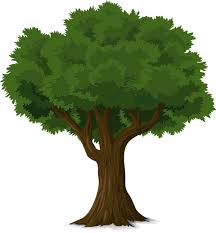 Trò chơi: Hái táo
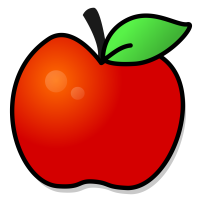 10
6 + 4 =
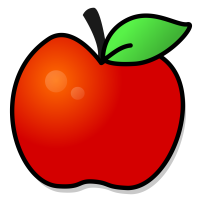 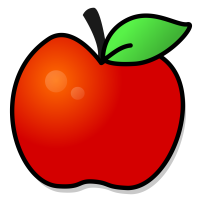 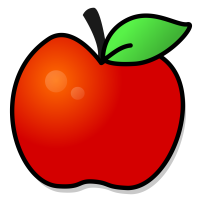 2 + 8 =
10
7 + 1 =
8
6
0 + 6 =
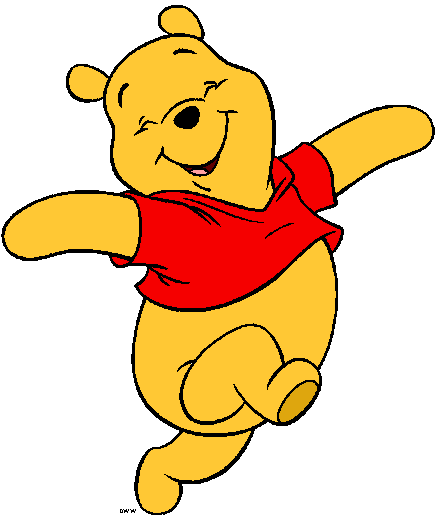 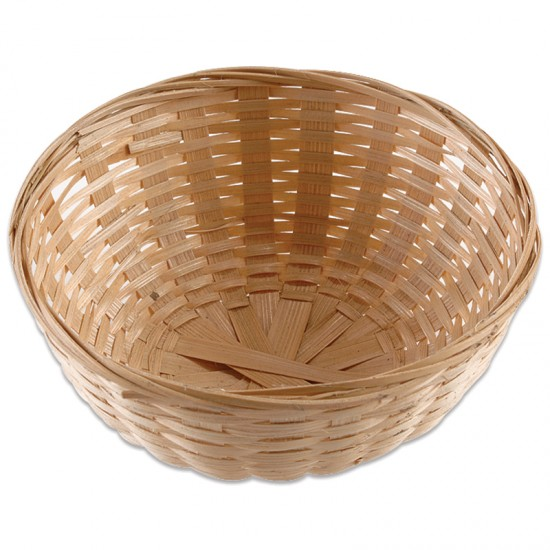 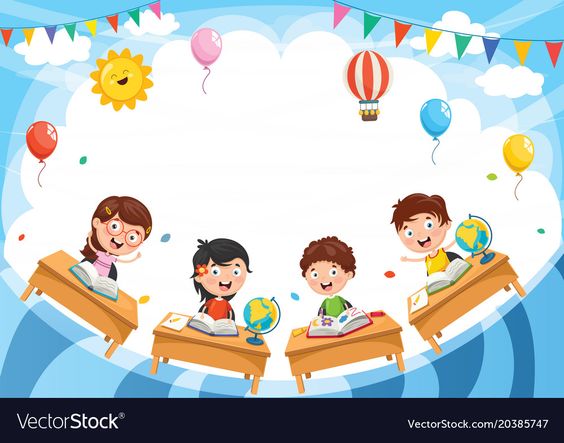 Dặn dò
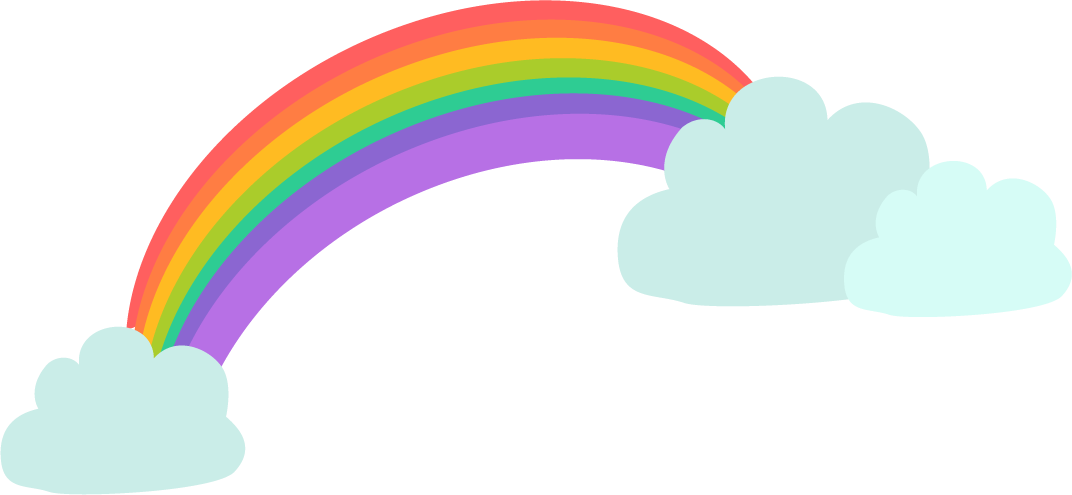 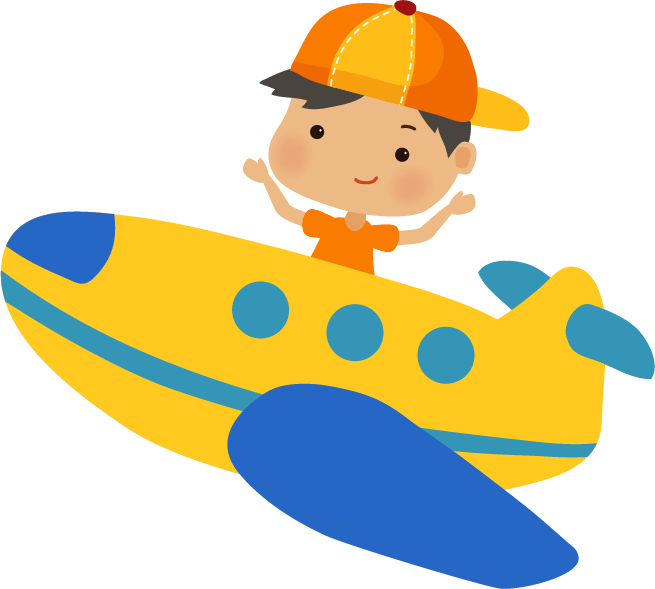 Tạm biệt và 
hẹn gặp lại!
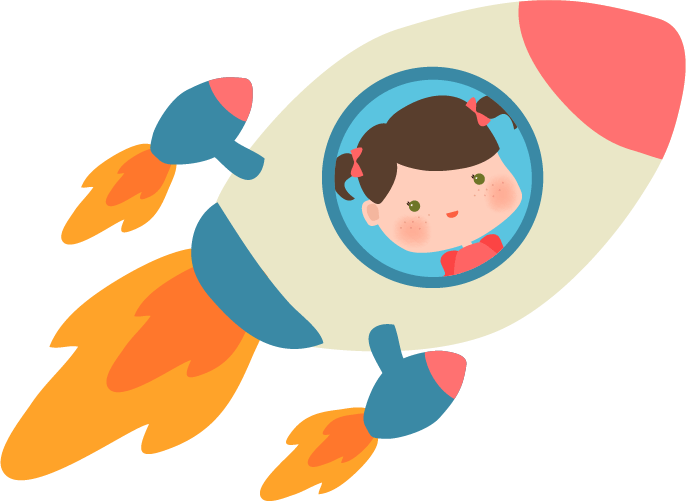 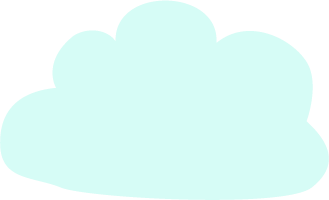 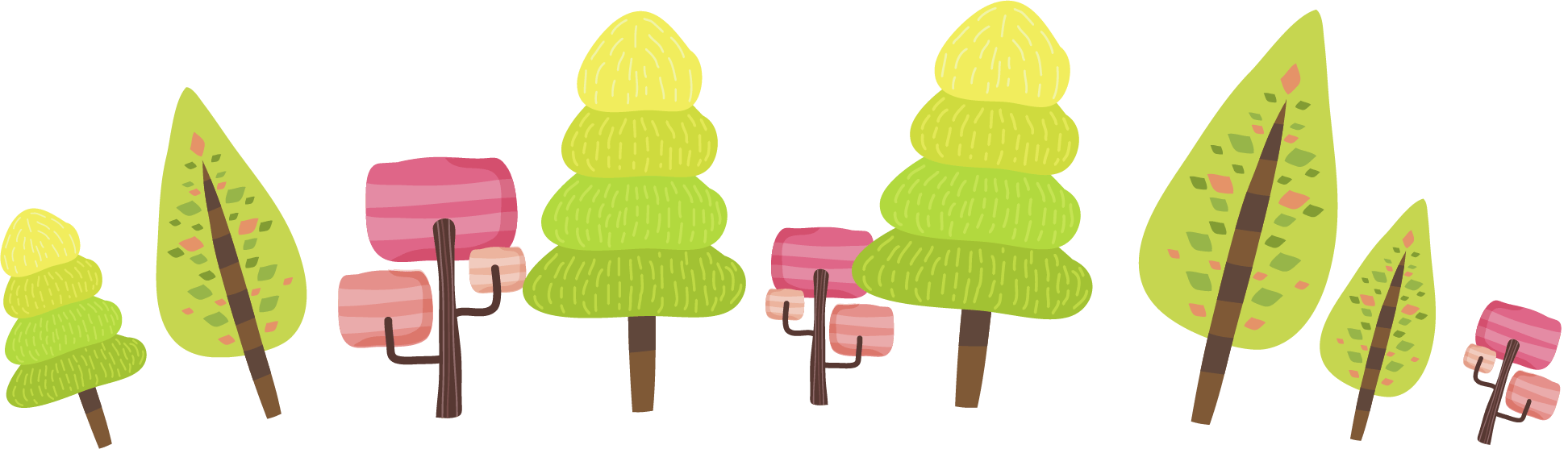 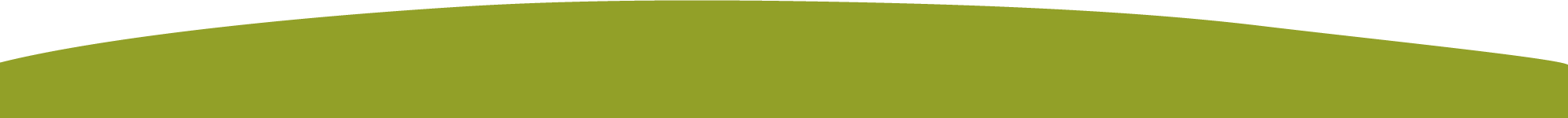